Role-Based Administration of Role-Based Smart Home IoTMehrnoosh ShakaramiRavi SandhuInstitute for Cyber Security (ICS)Department of Computer ScienceUniversity of Texas at San Antonio (UTSA)
ACM Workshop on Secure and Trustworthy Cyber-Physical Systems (SAT-CPS’21)
Outline
© Mehrnoosh Shakarami
ACM Workshop on Secure and Trustworthy Cyber-Physical Systems (SAT-CPS’21)
2
Internet of Things (IoT)
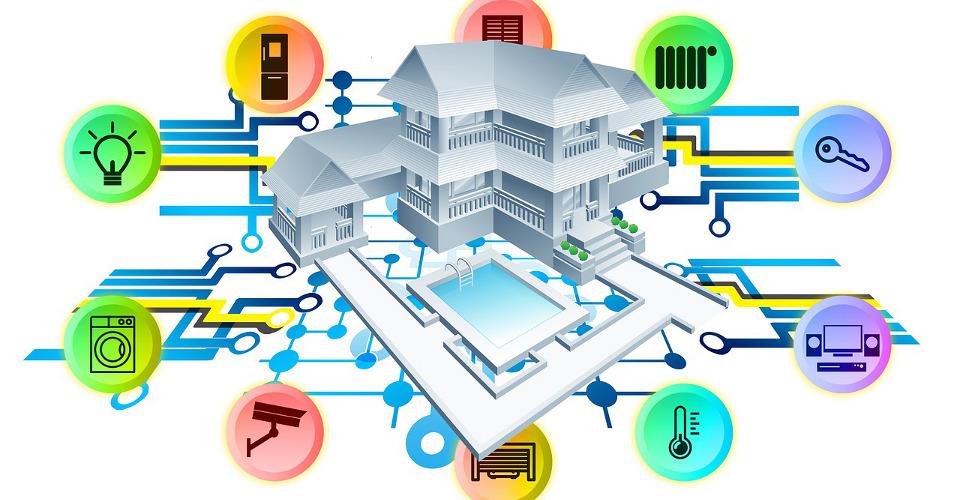 This Photo by Unknown Author is licensed under CC BY-SA
© Mehrnoosh Shakarami
ACM Workshop on Secure and Trustworthy Cyber-Physical Systems (SAT-CPS’21)
3
IoT Access Control
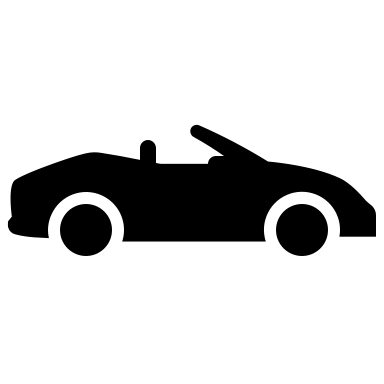 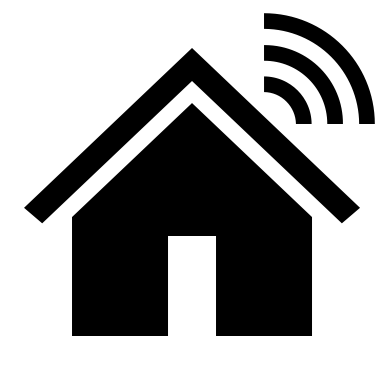 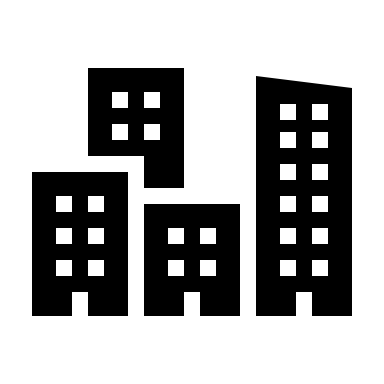 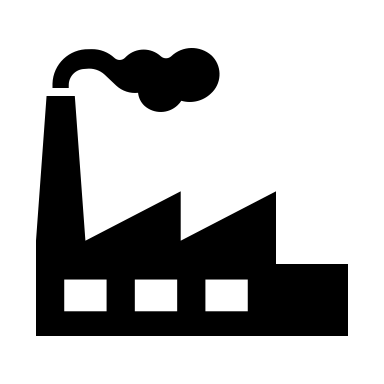 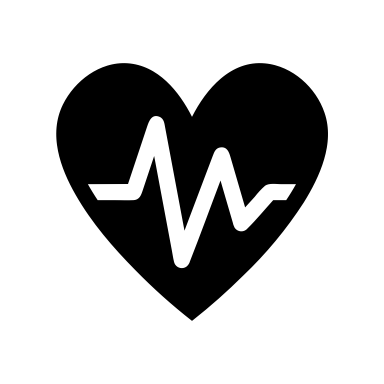 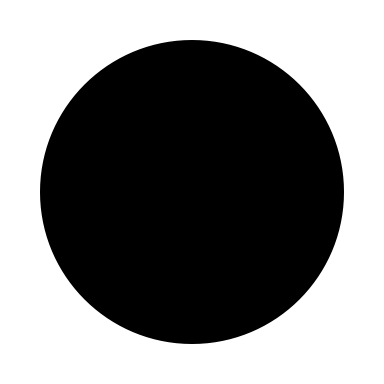 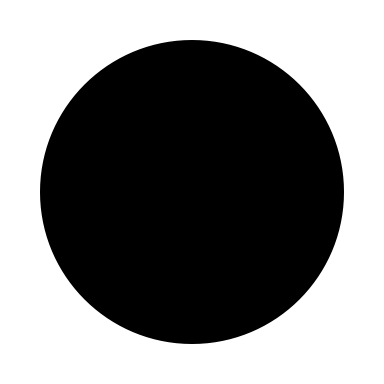 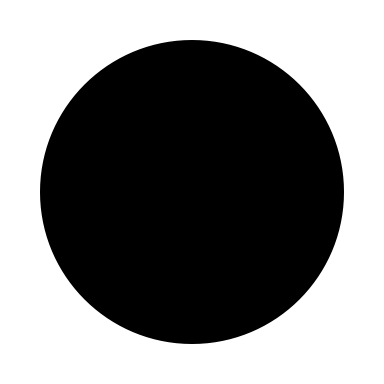 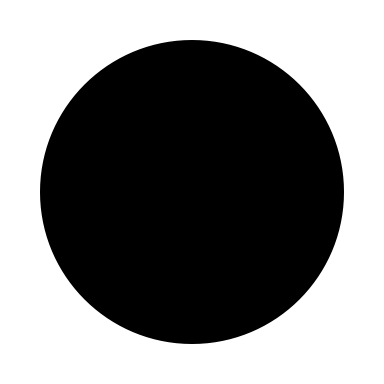 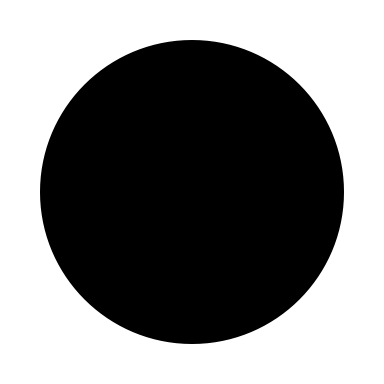 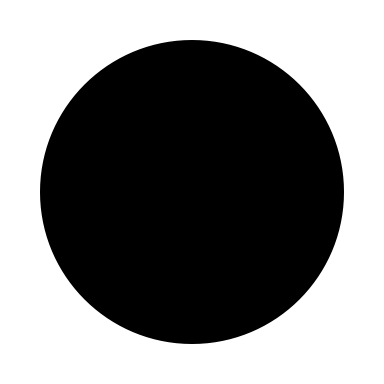 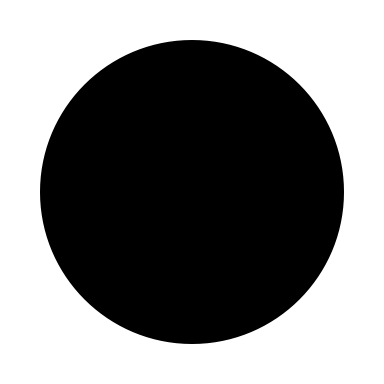 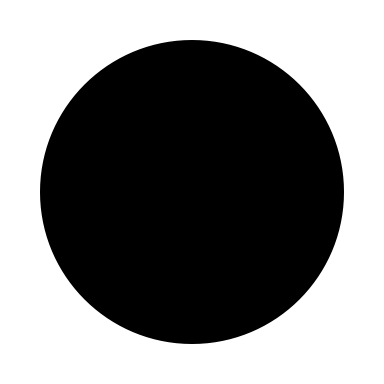 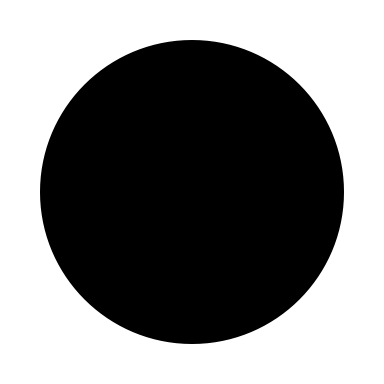 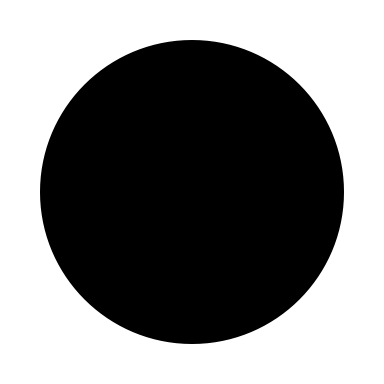 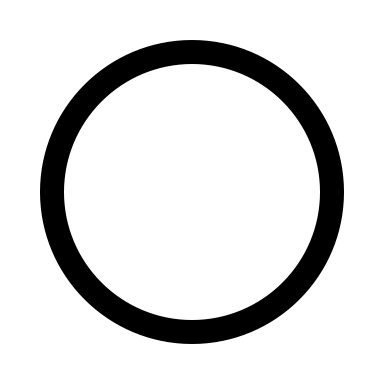 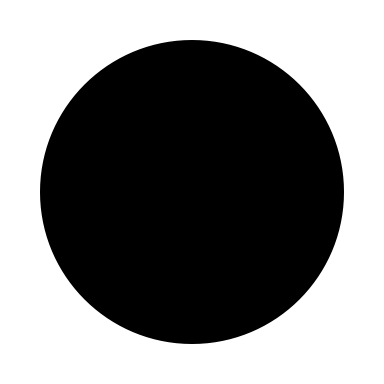 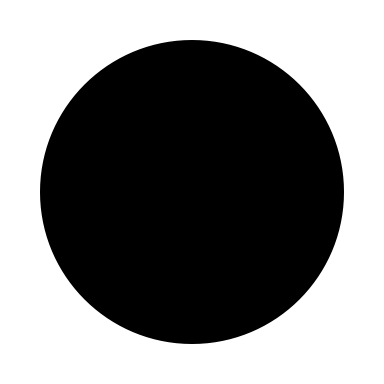 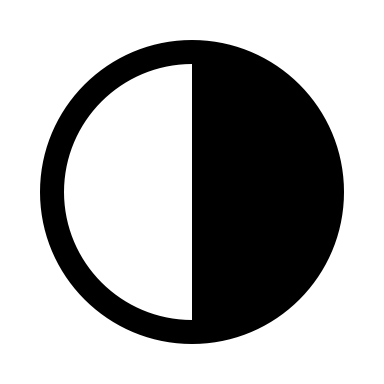 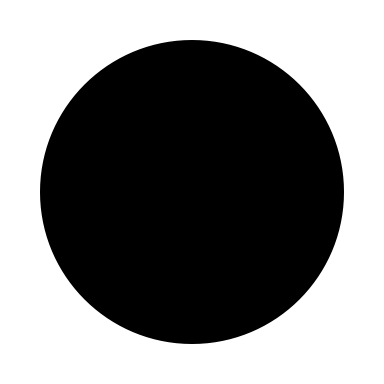 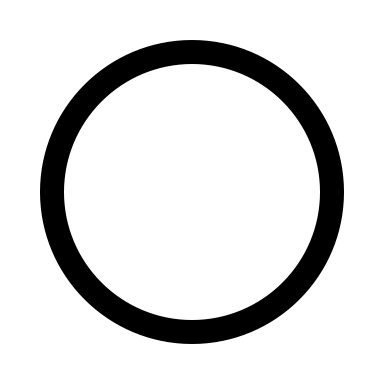 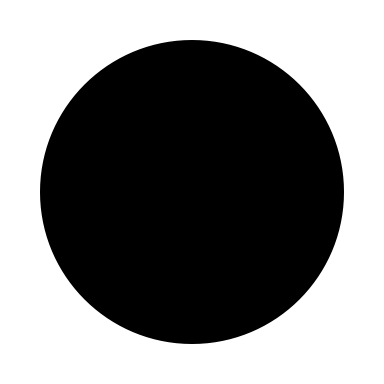 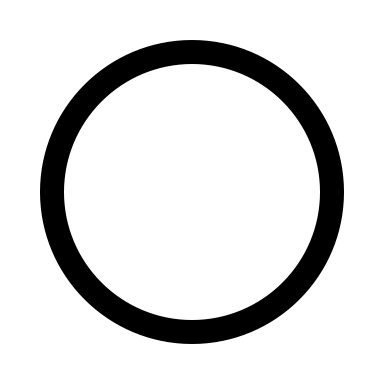 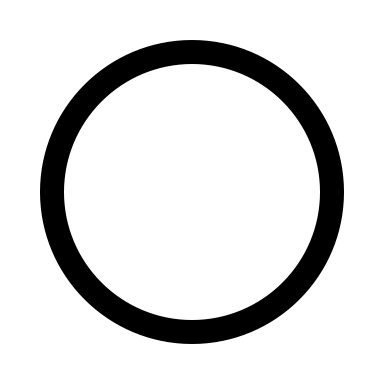 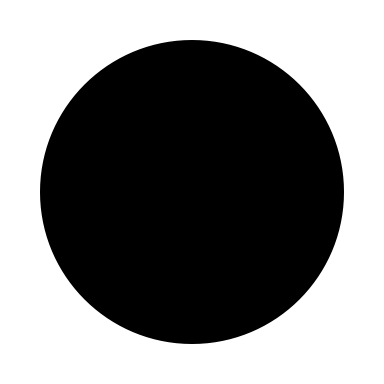 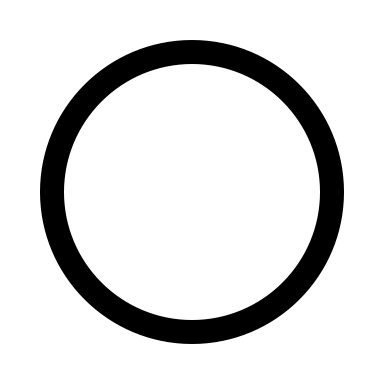 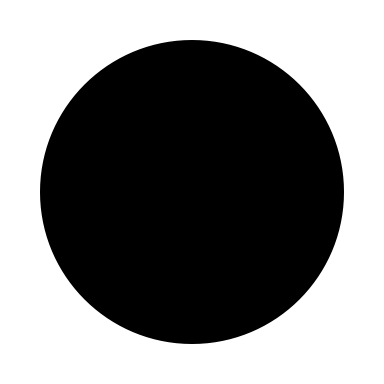 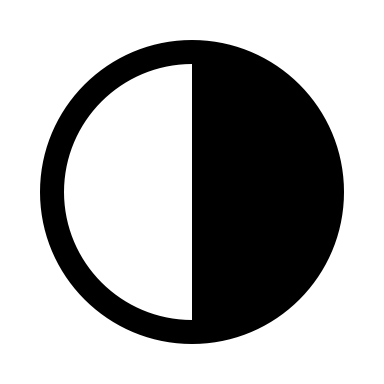 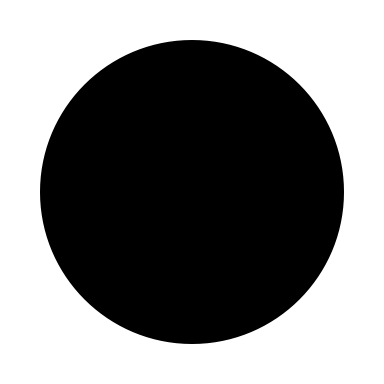 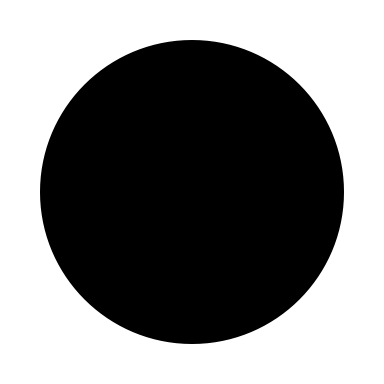 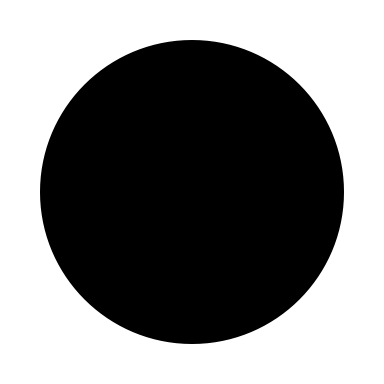 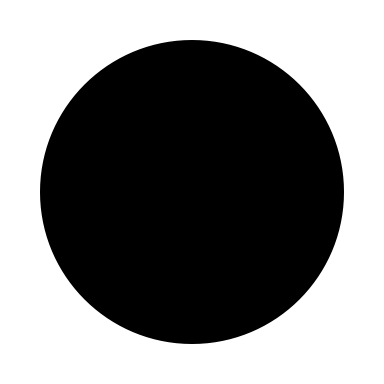 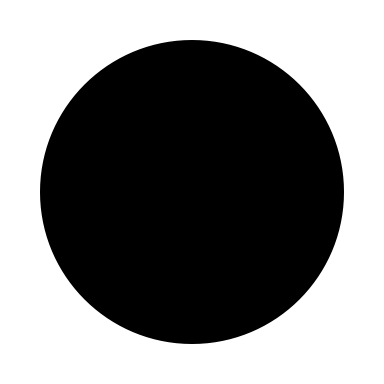 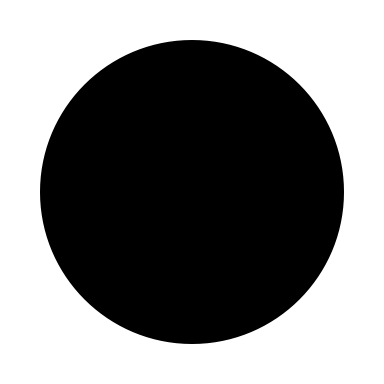 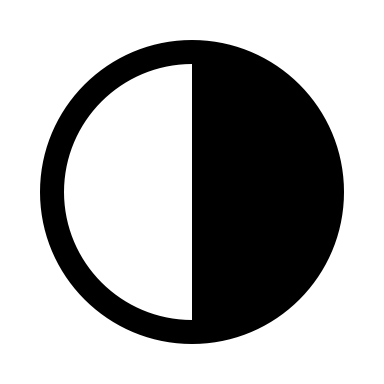 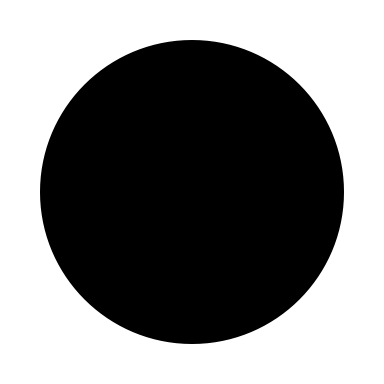 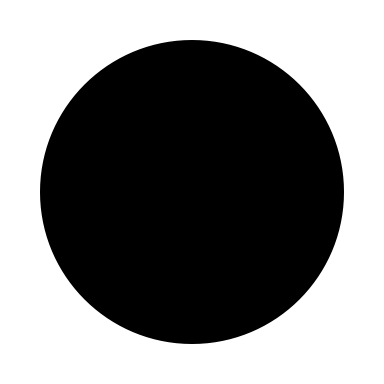 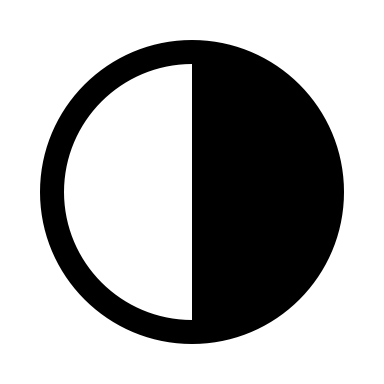 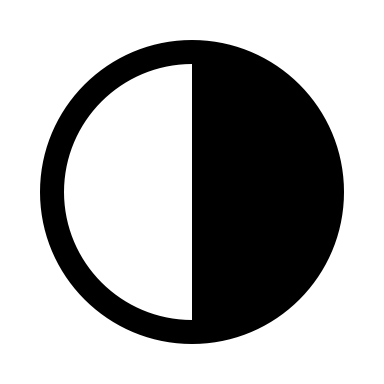 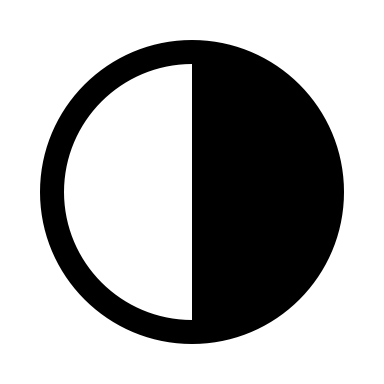 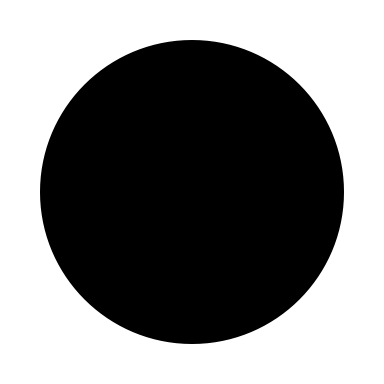 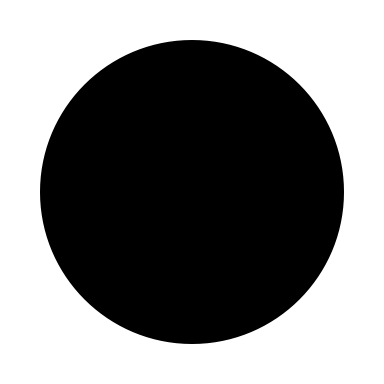 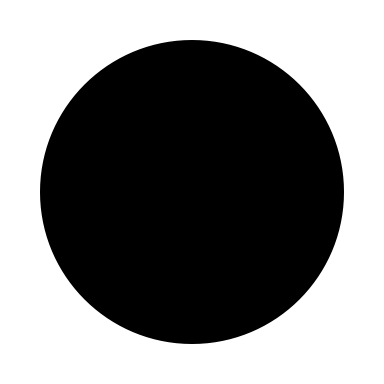 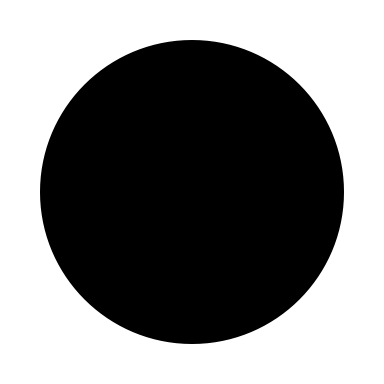 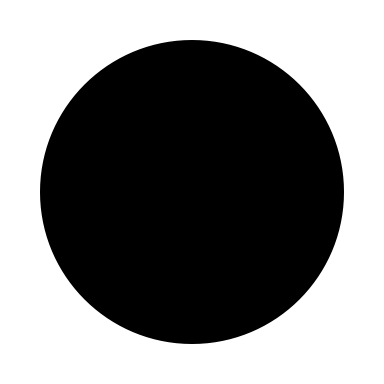 © Mehrnoosh Shakarami
World-Leading Research with Real-World Impact!
4
Role-Based Access Control (RBAC)
RBAC mediate permission assignment to users via the concept of a role.
RBAC virtues include its policy neutrality, adherence to least privilege principle, and ease of management.
Administration is facilitated by assigning different users to define roles or making changes to existing role sets of the system.
© Ravi Sandhu
World-Leading Research with Real-World Impact!
5
Outline
© Mehrnoosh Shakarami
ACM Workshop on Secure and Trustworthy Cyber-Physical Systems (SAT-CPS’21)
6
Operational Model for Smart Home IoT
Many operational models have been proposed for Smart Home IoT.
EGRBAC (Extended Generalized RBAC) is a generalized RBAC model for user-to-device operational access [Ameer et al., 2020]
Provides granularity by defining Device Roles (DR)
It is permission-centric, instead of device-centric
Capture the environmental conditions through Environmental Roles (ER)
Contextuality has been provided via Role Pair (RP) definition
© Mehrnoosh Shakarami
ACM Workshop on Secure and Trustworthy Cyber-Physical Systems (SAT-CPS’21)
7
Basic Administrative Model
{(parent,Any_Time),(kid,Entertainment_Time)}
Entertainment_Devices
Bob
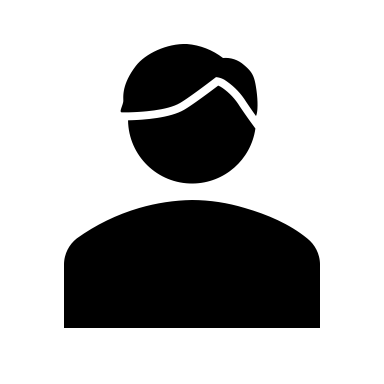 Alex
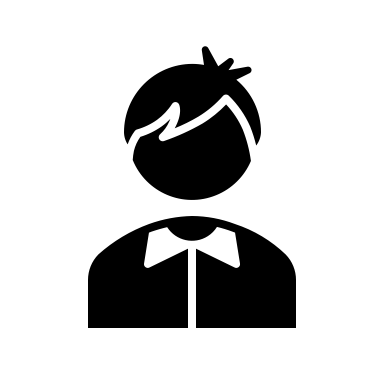 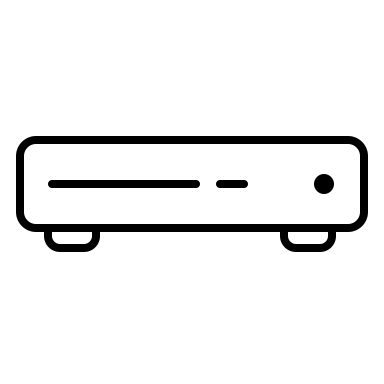 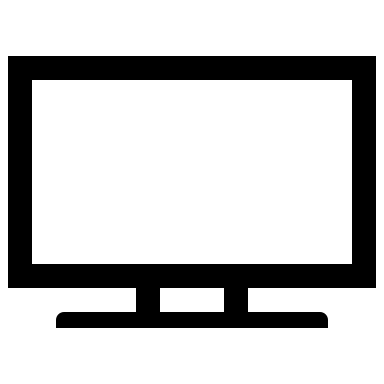 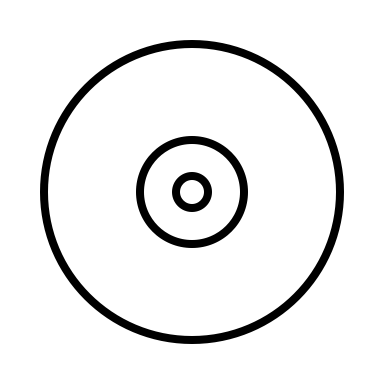 Julia
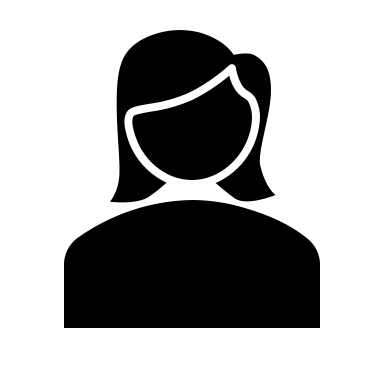 Susan
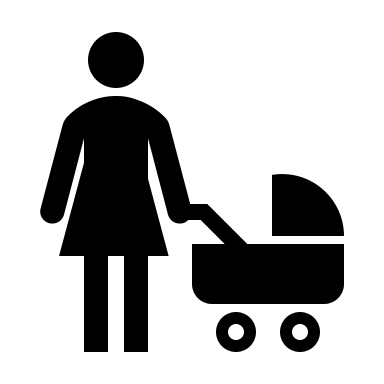 Kids_Friendly_Content
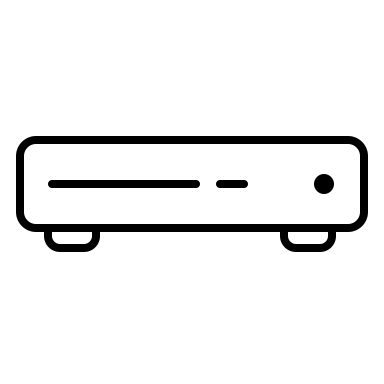 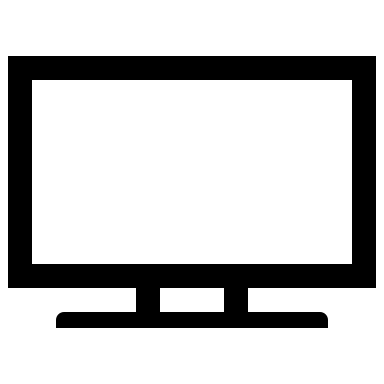 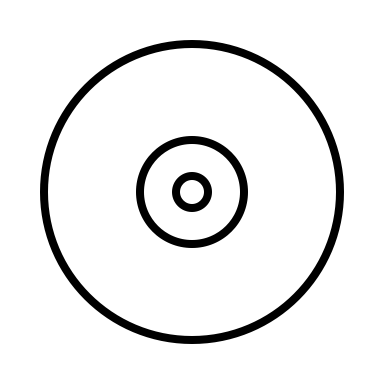 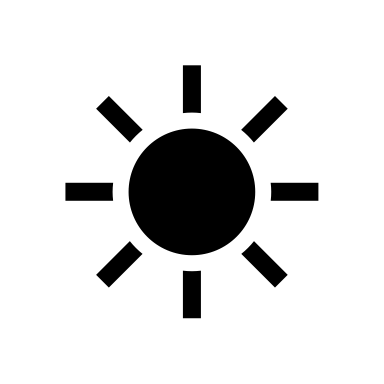 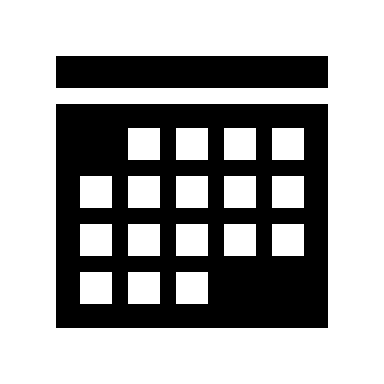 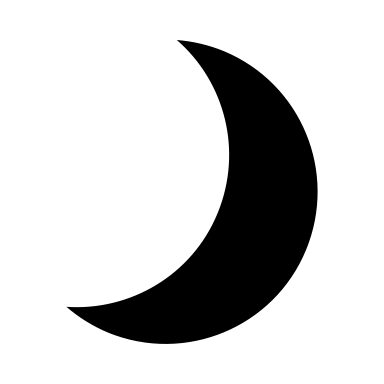 Administrative Unit (AU) is the core component of decentralization.
Each AU contains a unique specific Administrative Role (AR) and a set of Administrative Tasks (AT).
Authorization is scoped as a set of administrative tasks defined to manage corresponding assignments in an operational model.
© Mehrnoosh Shakarami
World-Leading Research with Real-World Impact!
8
RBAC Administrative Model for Smart Home
Our model addresses the administration of EGRBAC.

Our model is decentralized:
Avoid single point of failure
Improve users’ privacy

Potential changes to the dynamic environment of smart home include:
Add a new user 
Add a new device 
Modification of current assignments in the model
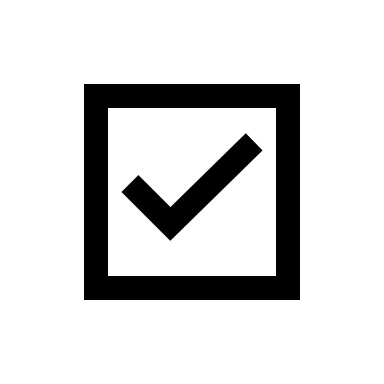 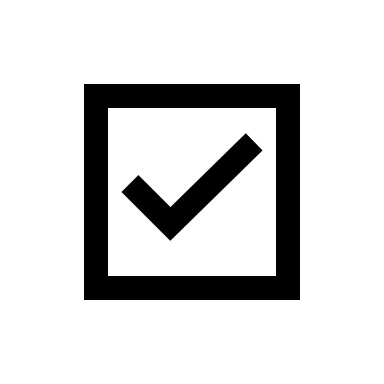 © Mehrnoosh Shakarami
ACM Workshop on Secure and Trustworthy Cyber-Physical Systems (SAT-CPS’21)
9
Smart Home Use Case
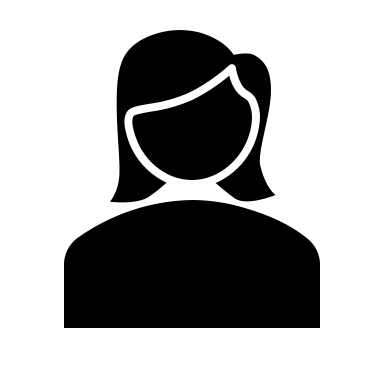 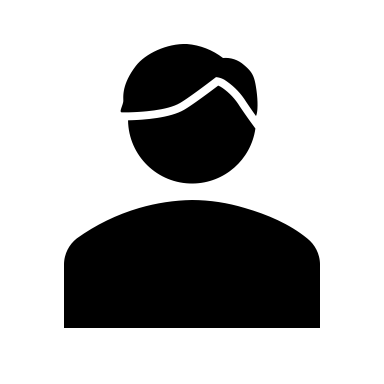 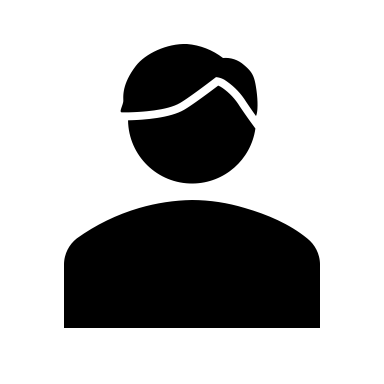 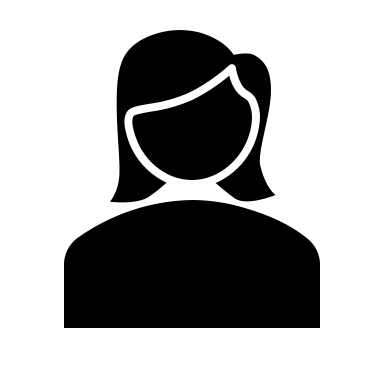 © Mehrnoosh Shakarami
ACM Workshop on Secure and Trustworthy Cyber-Physical Systems (SAT-CPS’21)
10
Extended Administrative Model
© Mehrnoosh Shakarami
ACM Workshop on Secure and Trustworthy Cyber-Physical Systems (SAT-CPS’21)
11
Extended Administrative Model Formalization
© Mehrnoosh Shakarami
ACM Workshop on Secure and Trustworthy Cyber-Physical Systems (SAT-CPS’21)
12
Model Properties and Restrictions
Model Properties:
Decoupled Assignment and Revocation
Symmetric Assignment and Revocation
Generalizability

Model Restrictions:
Continuous Usage Control
Quota-based Access Enforcement
Conflict of Interest
© Ravi Sandhu
World-Leading Research with Real-World Impact!
13
Outline
© Mehrnoosh Shakarami
ACM Workshop on Secure and Trustworthy Cyber-Physical Systems (SAT-CPS’21)
14
Conclusion and Future Directions
In Conclusion:
We proposed an RBAC administrative model based on EGRBAC operational model in smart home environments. 
We introduced the concept of administrative unit, which consists of a unique administrative role and a set of administrative tasks.

Future Directions:
Address Model Constraints (continuous usage control, quota-based management
Device to Device (D2D) communication helps with providing an autonomous intelligence in IoT environments.
© Mehrnoosh Shakarami
ACM Workshop on Secure and Trustworthy Cyber-Physical Systems (SAT-CPS’21)
15
Acknowledgement
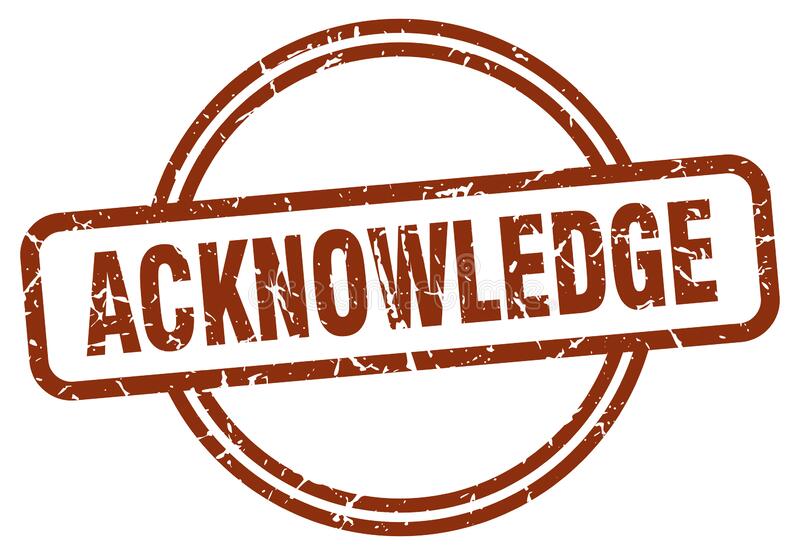 This work is partially supported by NSF CREST Grant 1736209.
© Ravi Sandhu
World-Leading Research with Real-World Impact!
16
Thank You
Any Questions?
© Mehrnoosh Shakarami
ACM Workshop on Secure and Trustworthy Cyber-Physical Systems (SAT-CPS’21)
17